Makina Dinamiği
Ders işleyiş kurallarının tartışılması
Genel Kavramlar
 Dinamik Prensipler, Makinalarda Kuvvetler
7.02.2020
Dr. Nurdan Bilgin
2018-2019
1
Ders işleyiş kurallarının tartışılması
Dersin Amacı, İletişim Kanalları, 
Haftalık Ders Programları, 
Kazançlarımız ve Değerlendirme Kuralları
7.02.2020
Dr. Nurdan Bilgin 2018-2019
2
Ders işleyiş kurallarının tartışılması
Dersin Amacı:
Herhangi bir makinada veya mekanizmada etkili olan kuvvetlerin 
Statik ve Dinamik dengeleme metotlarını ve
Mekanik titreşimlerde temel kavramları, doğal frekansı, zorlanmış titreşimi, yay karakteristik denklemini, yay sabiti, yayların bağlanma şekillerini, sönüm elemanları ve sönüm katsayılarını öğretmektir.
7.02.2020
Dr. Nurdan Bilgin 2018-2019
3
Ders işleyiş kurallarının tartışılması
Öğrenme Çıktıları:
Bir mekanizmaya etkiyen kuvvet/kuvvetleri analiz eder. Uzuvlararası kuvvet iletimini metodik olarak çizer ve hesaplar. 
Makinalarda statik ve dinamik dengeleme ilkelerini bilir. 
Çok silindirli motorlarda dengeleme esaslarını dikkate alır. Volan boyutlandırması ve hesaplarını yapar. 
Motorun kendi elemanlarının kütlesel atalet momentlerini hareket denklemlerinde hesaba katar. 
Kütle indirgelenmesinde indirgenecek nokta sayısı ile seçilecek parametre sayısı arasında ilişki kurar. Krank-muylu eksenine ve piston-perno merkezine indirgenmiş kütlelerin atalet kuvvetlerini hesaplar 
Mekanik titreşimlerde temel kavramları, doğal frekansı, zorlanmış titreşimi, yay karakteristik denklemini, yay sabiti, yayların bağlanma şekillerini, sönüm elemanları ve sönüm katsayılarını bilir.
7.02.2020
Dr. Nurdan Bilgin 2018-2019
4
Ders işleyiş kurallarının tartışılması
İletişim: 
Ders Notları, Tüm duyurular ve Sınav Sonuçları: http://otomatikkontrol.omu.edu.tr/
Oda: 329 Tel:1536
Email:nurdan.bilgin@omu.edu.tr
7.02.2020
Dr. Nurdan Bilgin 2018-2019
5
Ders işleyiş kurallarının tartışılması
Bu dersi almadan önce, dinamik, mekanizma tekniği ve sayısal yöntemler derslerinin geçilmiş, en azından alınmış olması gerekir. 
Bu dersi alan öğrencinin mekanizmalarda konum,hız ve ivme analizini yapabiliyor olması ve ikinci dereceden bir diferansiyel denklemi çözebiliyor olması beklenmektedir. 
Dönem içi değerlendirmesi 1 ara sınav, 4 kısa sınav ve 1 ödev şeklinde olacaktır.
Ödev küçük bir proje şeklinde olacaktır ve 2-3 haftalık bir zamanda tamamlanması beklenecektir. Ödevde kendi seçtiğiniz bir programlama dili veya paket program kullanmaya gereksinim duyacaksınız. 
Ödevlerin ve kısa sınavların telafisi yapılmayacaktır. Kopya veya kopya şüphesi ilgili ödev veya sınavdan sıfır alma sebebidir. 
Bölümün kabul ettiği mazaretler çerçevesinde telafi sınavı alabilirsiniz, ancak telafi sınavlarının normal zamanlı sınavlardan daha ağır olacağını dikkate almanızı öneririm..
7.02.2020
Dr. Nurdan Bilgin 2018-2019
6
Haftalık Ayrıntılı Ders İçeriği
7.02.2020
Dr. Nurdan Bilgin 2018-2019
7
Haftalık Ayrıntılı Ders İçeriği
7.02.2020
Dr. Nurdan Bilgin 2018-2019
8
Ders işleyiş kurallarının tartışılması
Dersin Kitabı / Malzemesi / Önerilen Kaynaklar
 Ders Kitabı: 
“Makina Teorisi-2 Makina Dinamiği”, Eres Söylemez, Birsen Yayınevi, İstanbul, Güncelleştirilmiş 3. Baskı 2017. 
2. “Makina Teorisi”, Özgür Turhan, Nobel Yayınevi, 2012. 
References: 
1. “Design of Machinery” R. L. Norton, McGraw Hill, 2011. 
3. “Makina Dinamiği”, İbrahim Deniz Akçalı, Karahan Yayınevi, 2011. 
4. “Teori ve Problemlerle Makina Dinamiği”, Fatih. M. Botsalı,, 2. Baskı, Nobel Yayın, 2010.
7.02.2020
Dr. Nurdan Bilgin 2018-2019
9
MAKİNALARDA KUVVET ANALİZİ
Mekanizmalar, sadece kinematik özellikleri karşılamak üzere tasarlandıklarında, bir makinenin parçası olarak kullanıldığında düzgün çalışmayabilir. 

Sürtünmeden dolayı sıkışabilir, 
Mafsallar üzerinde etki eden kuvvetler çok yüksek olabilir veya 
Çok yüksek atalet kuvvetleri ortaya çıkabilir.
MAKİNALARDA KUVVET ANALİZİ
Bir mekanizma, temel olarak kuvvet ve hareket iletmek için özel olarak tasarlanır ve kullanılır. 
Bir mekanizmadaki hareketin belirlenmesinden sonra, 
Her bir mafsal ve uzvun üzerine gelecek kuvvet ve momentler hesaplanarak yeniden boyutlandırılması gereklidir.
Mekanizma olarak, iyi çalıştığını düşündüğünüz bir tasarım üzerine gelecek yükleri karşılayacak malzeme olanaksız olduğundan gerçekleştirilemeyebilir.
Makineler, yaylar gibi elastik elemanları da içerir. Bu elamanlar kuvvet analizi sırasında sistemi etkileyeceklerinden hesaplamalara dahil edileceklerdir.
Dinamik Prensipler
Dinamik Sistemlerde Temel Boyutlar
Kuvvet: 
1. yasaya göre, bir maddesel noktanın hareket durumunu değiştiren değer
2. yasaya göre, bir standart kütleye bir birim ivme veren yönü ve şiddeti olan bir vektörel kavramdır.
Kütle
2. yasaya göre, maddesel noktaya etki eden kuvvet ile, bu kuvvet sonucu oluşan ivmenin oranıdır.
Zaman
Olayları sıralamak için kullanılan kavramdır.
Kuvvet ve Kuvvet Çiftleri
Kuvvet bir vektörel değerdir; şiddeti, yönü ve etki noktası vardır.
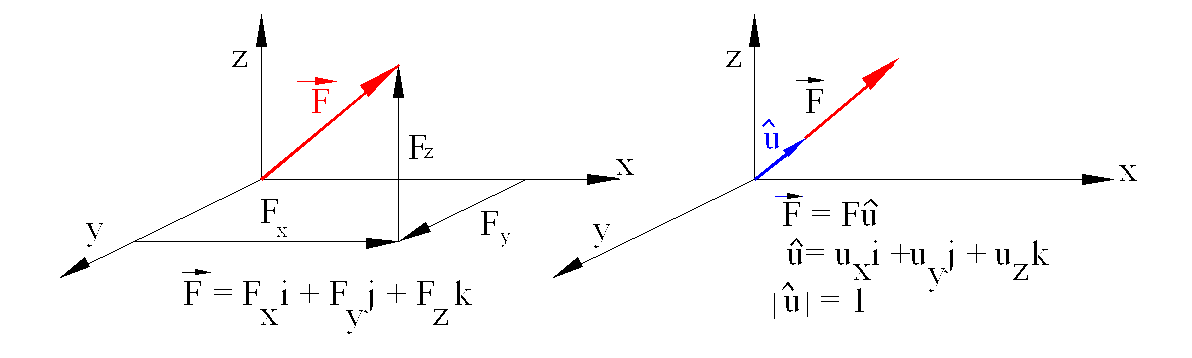 Kuvvet ve Kuvvet Çiftleri
Kuvvet bir vektörel değerdir; şiddeti, yönü ve etki noktası vardır.
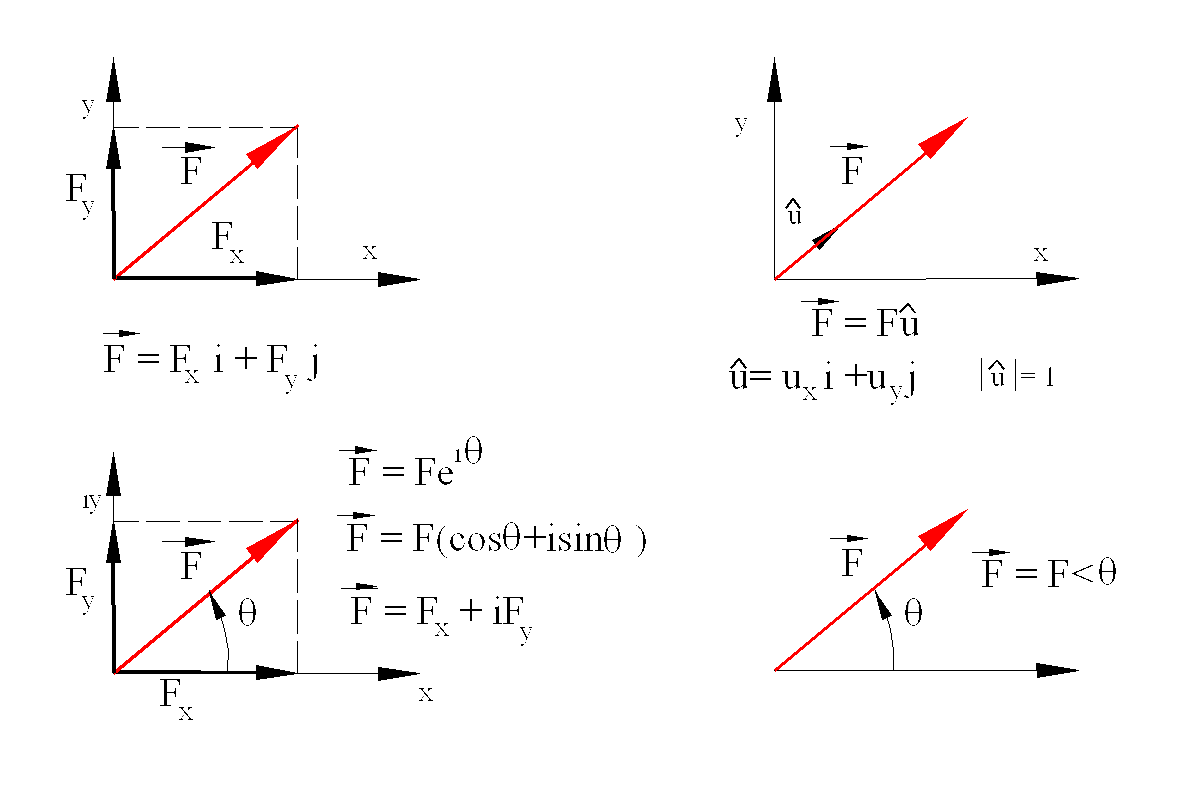 Kuvvet ve Kuvvet Çiftleri
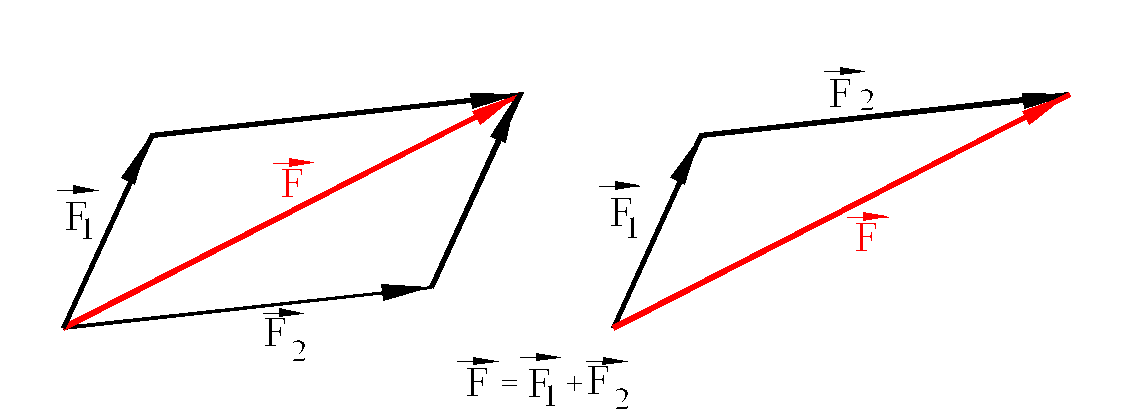 Kuvvetlerin toplanması ve çıkarılmasında paralelogram kuralı geçerlidir.


Bileşke kuvvet kuvvet poligonu yöntemi ile de bulunabilir.
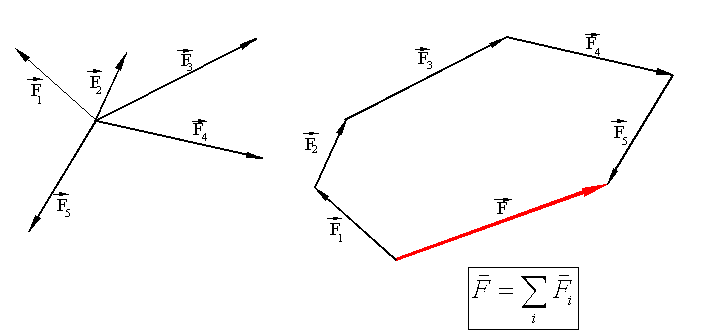 Kuvvet ve Kuvvet Çiftleri
Kuvvetlerin toplanması ve çıkarılmasında paralelogram kuralı geçerlidir.
Bileşke kuvvet kuvvet poligonu yöntemi ile de bulunabilir.
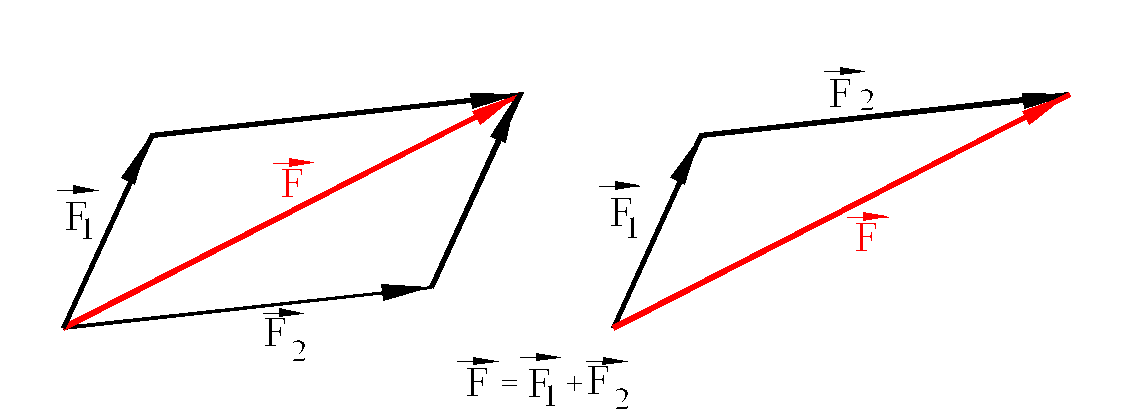 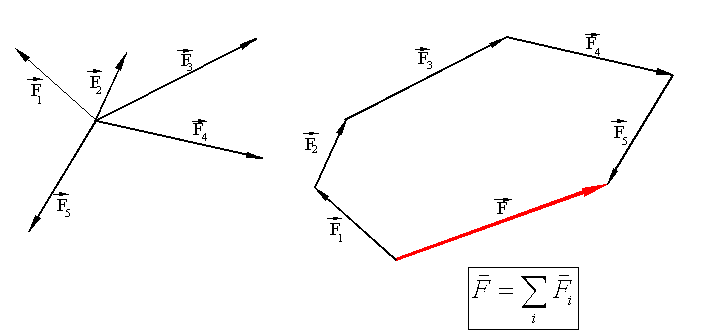 Kuvvet ve Kuvvet Çiftleri
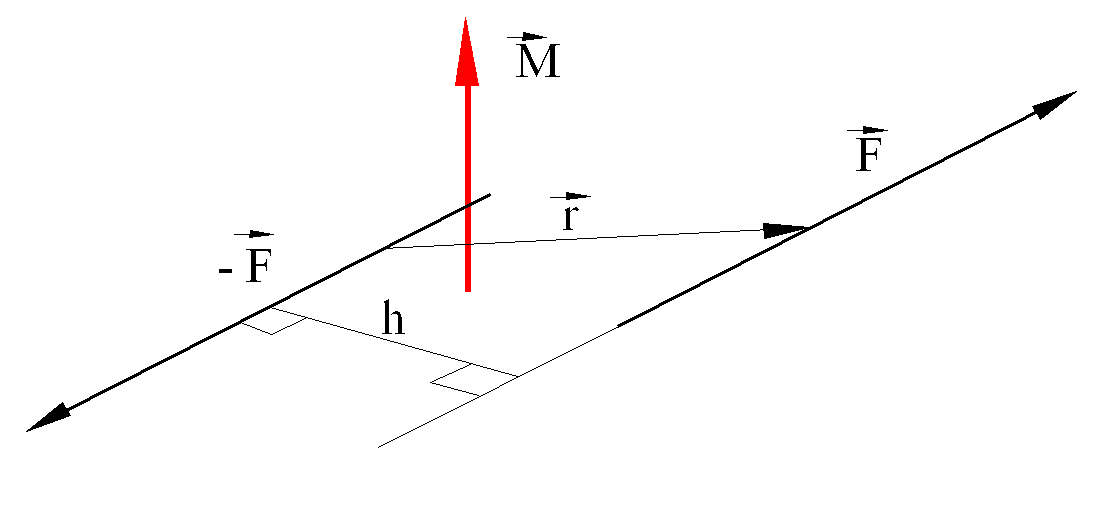 Kuvvet ve Kuvvet Çiftleri
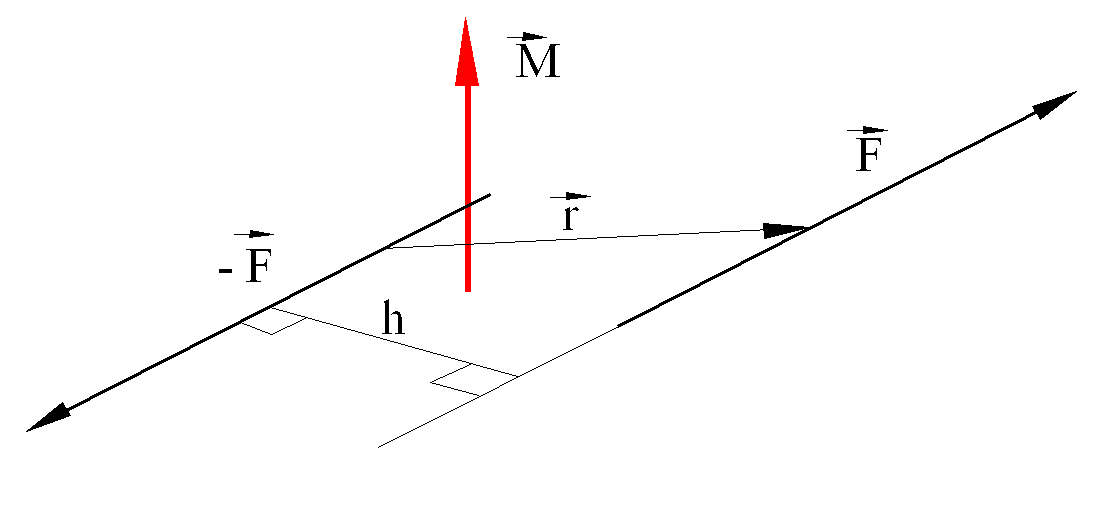 F Kuvvetinin Taşınması
F kuvvetinin etki noktasını A noktasından geçecek hale getirmek.
A
A
A
F Kuvvetinin Taşınması
F kuvvetinin etki noktasını A noktasından geçecek hale getirmek.
A
A
A
Makinalarda Kuvvetler
Makine, rijit kabul edilen bir grup cismin (uzuv) mafsallarla birleştirildiği, belirli bir iş yapmak üzere tasarlanmış bir sistemdir. Makinalarda uzuvlara çeşitli tipte kuvvetler etkir.
Tepki Kuvvetleri (Mafsal Kuvvetleri)
Mafsal Kuvvetleri, etki-tepki şeklinde mafsalların temas noktasında oluşur.
Mafsal kuvveti, mafsalın sınırlandığı yönde, yani hareketin olmadığı yönde oluşur.
Fiziksel Kuvvetler
Sürtünme ve Direnç Kuvvetleri
Atalet Kuvvetleri
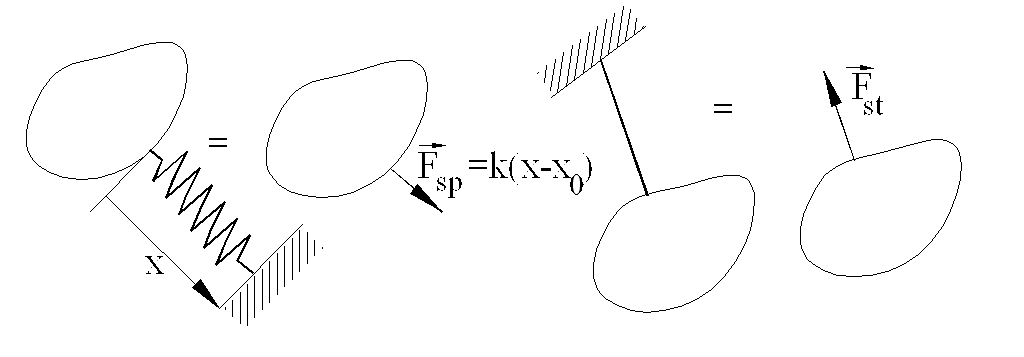 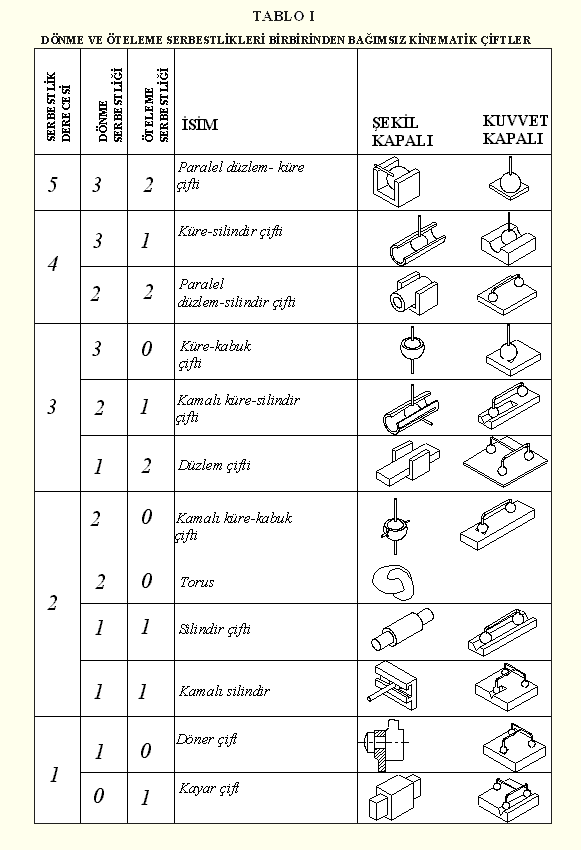 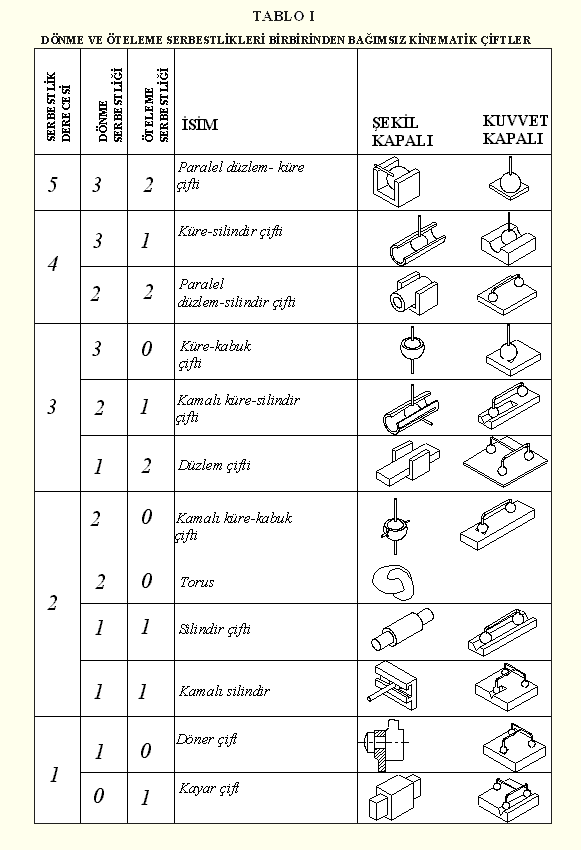 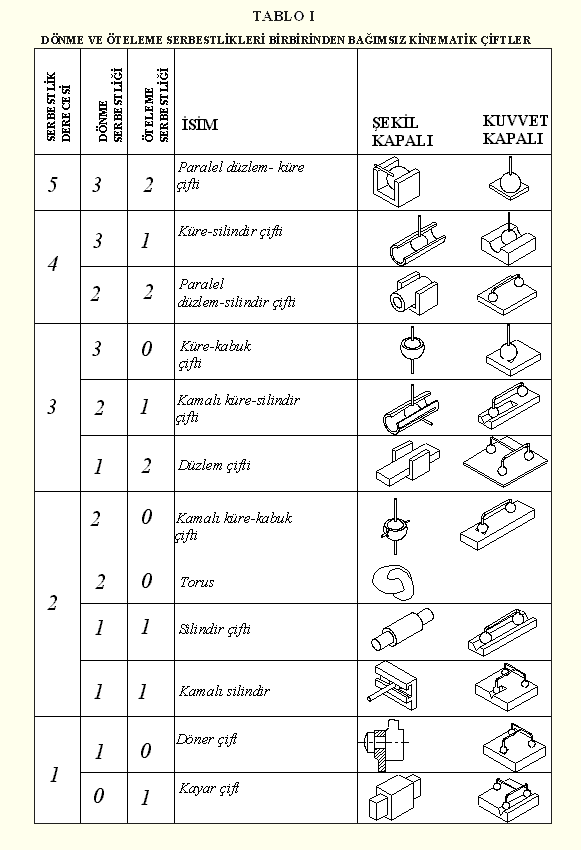 Serbest Cisim Görüntüsü
Bir makine çok sayıda rijit cisimden oluşur. Bir rijit cismi veya rijit cisim grubunu bağımsız olarak ele alıp, üzerine etkiyen tüm kuvvet ve momentleri göstermek üzere çizilen resme serbest resim diyagramı (Free Body Diagram) adı verilir. 
Serbest Cisim Diagramının (SCD) temiz ve düzgün çizilmesi konunun anlaşılmasına yardımcı olur.
SCD yanlış veya eksik çizilirse yanlış sonuçlara ulaşılır.
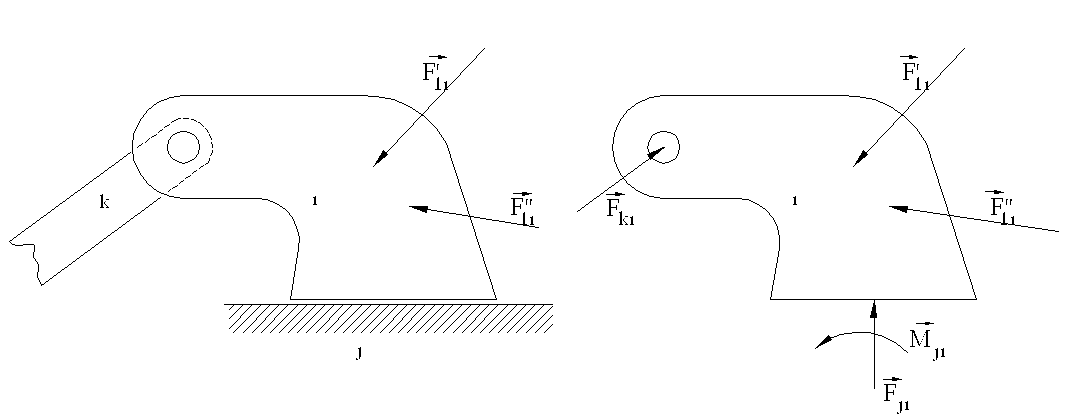 Statik Denge
Bir cisim üzerine etkiyebilecek kuvvet sistemleri
İki kuvvet etkisi altında denge



İki kuvvet, bir moment etkisi altında denge




Üç kuvvetin etkisi altında denge
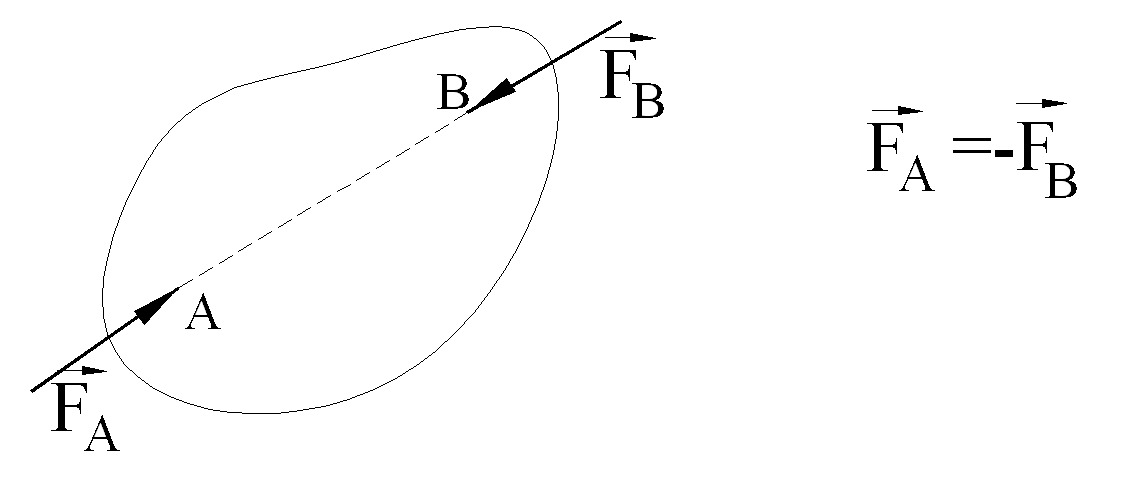 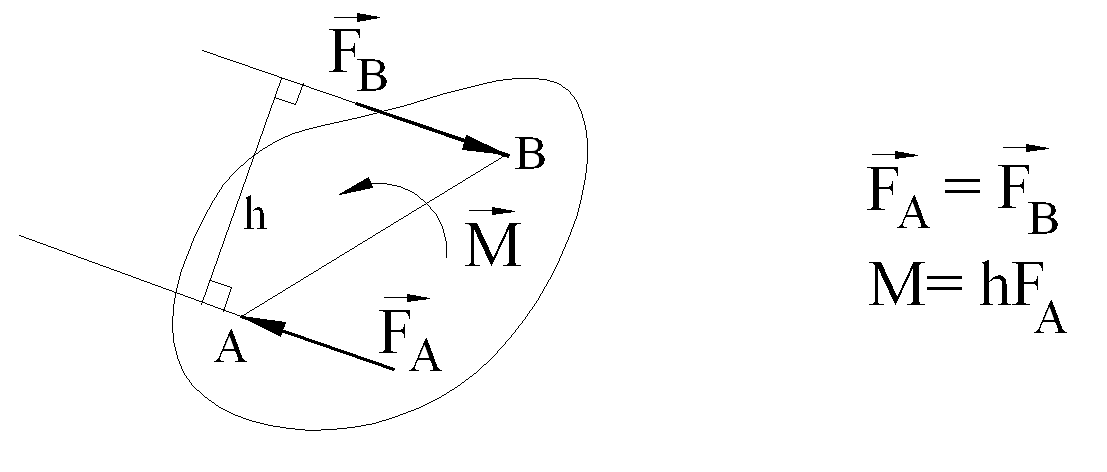